51-1
These materials are by the Kongki Ka Project and are made available to you under the terms of the Creative Commons Attribution ShareAlike license 4.0.
You have permission to share and redistribute these materials in any format and to make reasonable revisions and adaptations of this translation, provided that:
You include the above licence and source information.
If you redistribute these materials or create derivatives, you must distribute your contributions under the same license as the original.
 
The Holy Bible, Berean Standard Bible, BSB is produced in cooperation with Bible Hub, Discovery Bible, OpenBible.com, and the Berean Bible Translation Committee. This text of God's Word has been dedicated to the public domain.
 
Tibetan text is from the The Holy Bible in Modern Literary Tibetan, New Tibetan Bible translation.
This translation is made available under the terms of the Creative Commons Attribution-NonCommercial-NoDerivatives 4.0 International license.
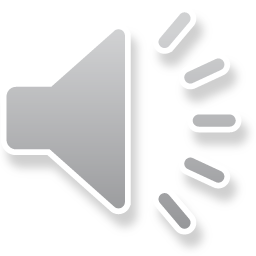 [Speaker Notes: Checked Kham
51 Paul’s 1st Journey
1. Barnabas, Saul and Agabus in Antioch – Acts 11:19-30 (Left Top)
2. Saul, Barnabas and John Mark sent out – Acts 13:1-5 (Center Top)
3. Sergius Paulus and Elymas – Acts 13:6-12 (Right Top)
4. John Mark leaves them and returns to Jerusalem – Acts 13:13 (Right Center)
5. Rejected by Jews in Pisidian Antioch – Acts 13:14-52 (Right Bottom)
6. Chased from Iconium – Acts 14:1-6 (Center Bottom)
7. Healing of lame man in Lystra – Acts 14:7-20 (Left Bottom)
8. On the way back to Antioch – Acts 14:21-28 (Left Center)
9. The Council at Jerusalem – Acts 15:1-35 (Center)]
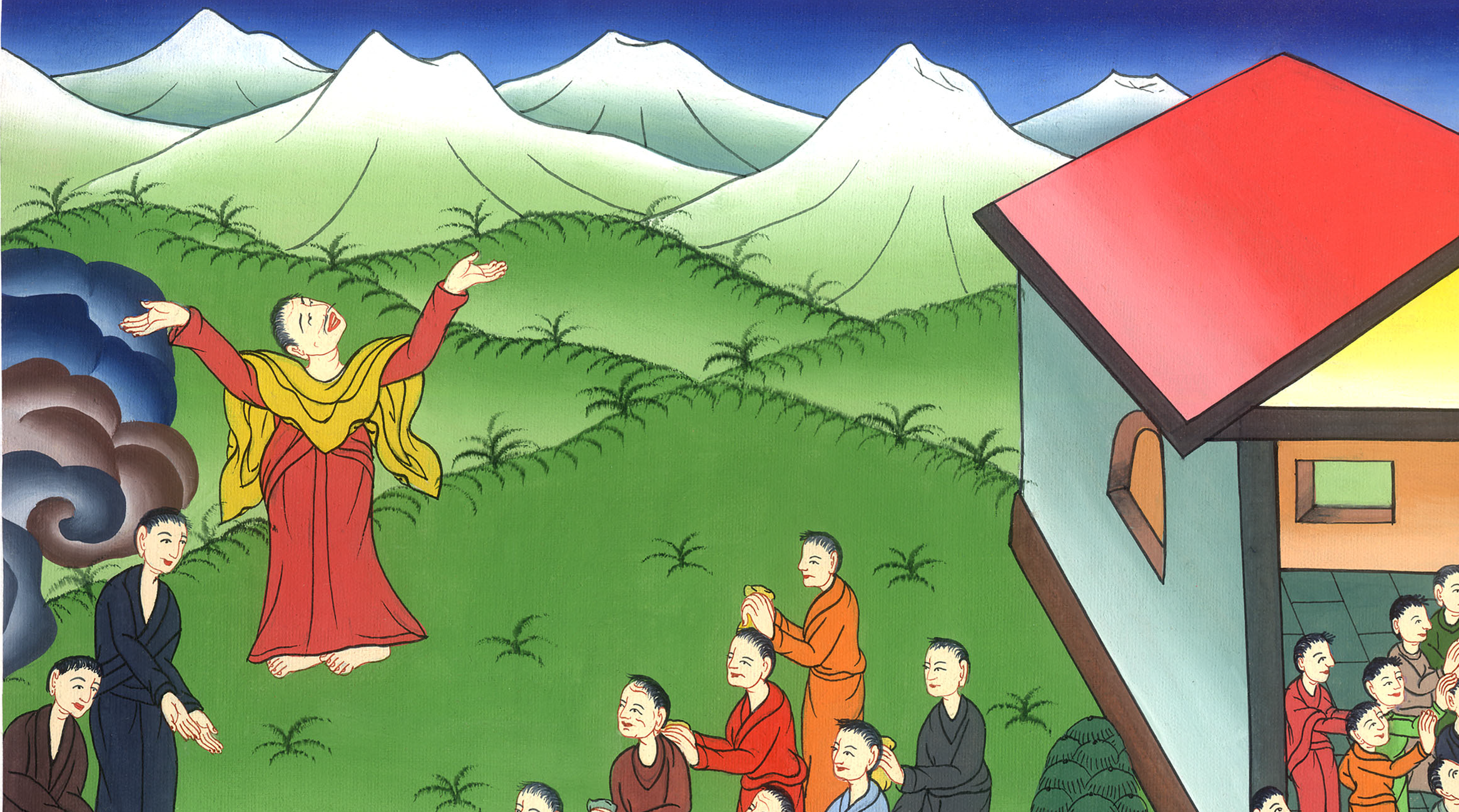 མཛད་འཕྲིན 11
ཨན་ཏི་ཡོག་ཡཱ་གྲོང་ཁྱེར་ལ་ཡོད་པའི་ཆོས་ཚོགས།
མཛད་འཕྲིན 11
ཨན་ཏི་ཡོག་ཡཱ་གྲོང་ཁྱེར་ལ་ཡོད་པའི་ཆོས་ཚོགས།
Saul’s 1st Journey
 Teaching in Antioch – Acts 11:19-30
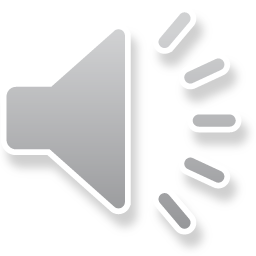 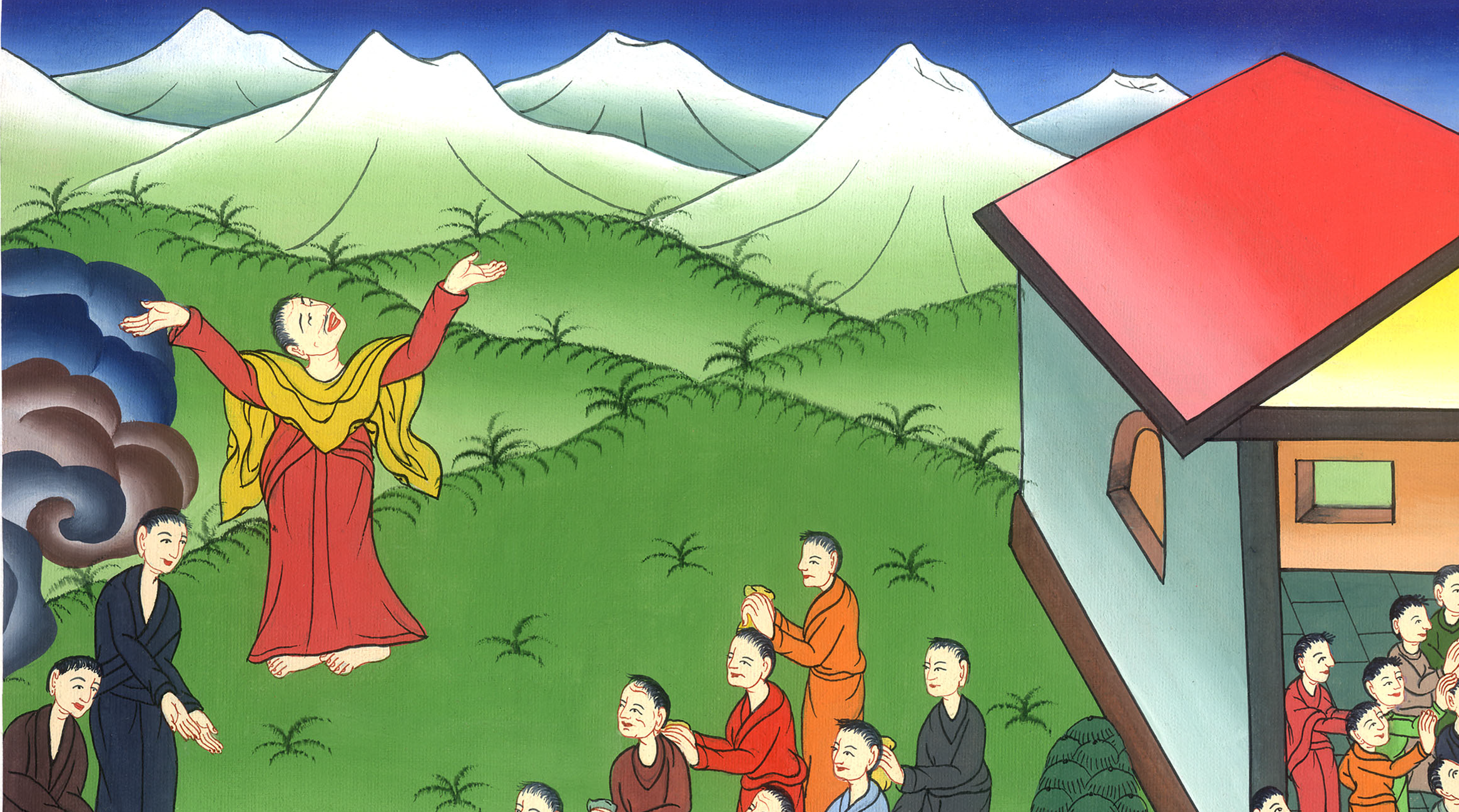 མཛད་འཕྲིན 11
ཨན་ཏི་ཡོག་ཡཱ་གྲོང་ཁྱེར་ལ་ཡོད་པའི་ཆོས་ཚོགས།
This work is licensed under a Creative Commons Attribution-ShareAlike 4.0 International License
19དེ་ཡང་སི་ཏེ་ཕཱན་གྱི་དོན་རྐྱེན་གྱི་དབང་གིས་གནོད་འཚེ་མྱངས་ཤིང་ཕྱོགས་བཞིར་ཐོར་བའི་དད་ལྡན་རྣམས་ཕོའོ་ནེ་ཀེ་དང་ཀིབ་རིས། གཞན་ཡང་ཨན་ཏི་ཡོག་ཡཱ་རུ་ཕྱིན༌ནས། གཞན་སུ་ལའང་དཀོན་མཆོག་གི་བཀའ་མ་བསྒྲགས་པར་ཡ་ཧུ་དཱ་པ་ཁོ་ནར་བསྒྲགས་སོ།
19Meanwhile those scattered by the persecution that began with Stephen traveled as far as Phoenicia, Cyprus, and Antioch, speaking the message only to Jews.
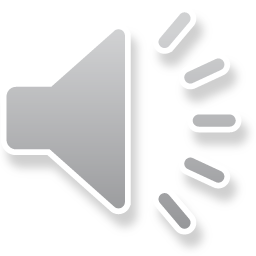 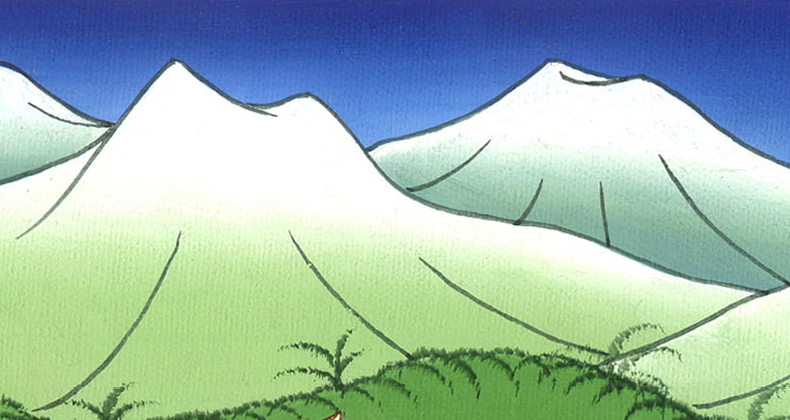 མཛད་འཕྲིན 11:19
20འོན༌ཀྱང༌། དེ་དག་གི་ཁྲོད་དུ་ཡོད་པའི་ཀིབ་རིས་དང་ཀི་རེ་ནེ་ཡི་མི་ཁ་ཤས་ཨན་ཏི་ཡོག་ཡཱ་རུ་སླེབས༌ཏེ། གྷི་རིག་པ་རྣམས་ལའང་གཙོ་བོ་ཡེ་ཤུའི་སྐོར་བསྒྲགས་པ༌དང༌།
20But some of them, men from Cyprus and Cyrene, went to Antioch and began speaking to the Greeks  as well, proclaiming the good news about the Lord Jesus.
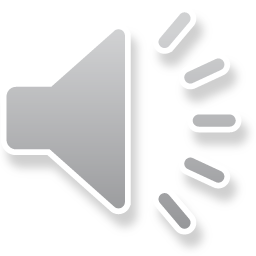 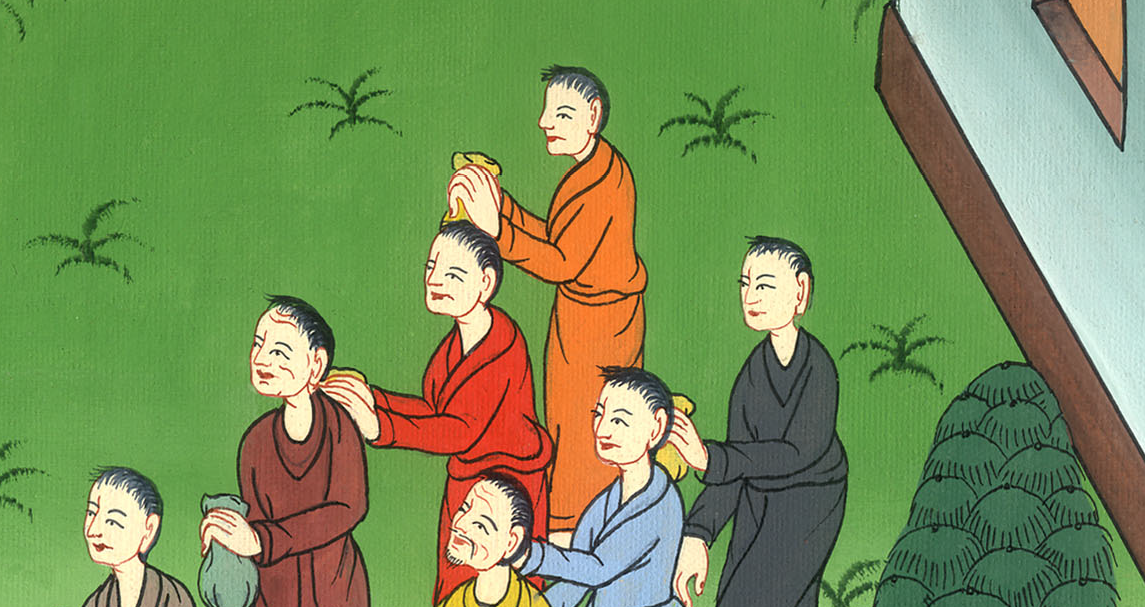 མཛད་འཕྲིན 11:20
21གཙོ་བོའི་ཕྱག་ནི་མི་དེ་རྣམས་དང་ལྷན་དུ་བཞུགས༌ཤིང༌། མི་ཤིན་ཏུ་མང་པོའང་དད་ཅིང་གཙོ་བོའི་ཕྱོགས་སུ་འཁོར་བར་གྱུར་ཏོ།།
21The hand of the Lord was with them, and a great number of people believed and turned to the Lord.
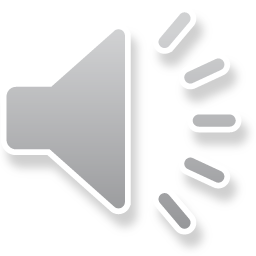 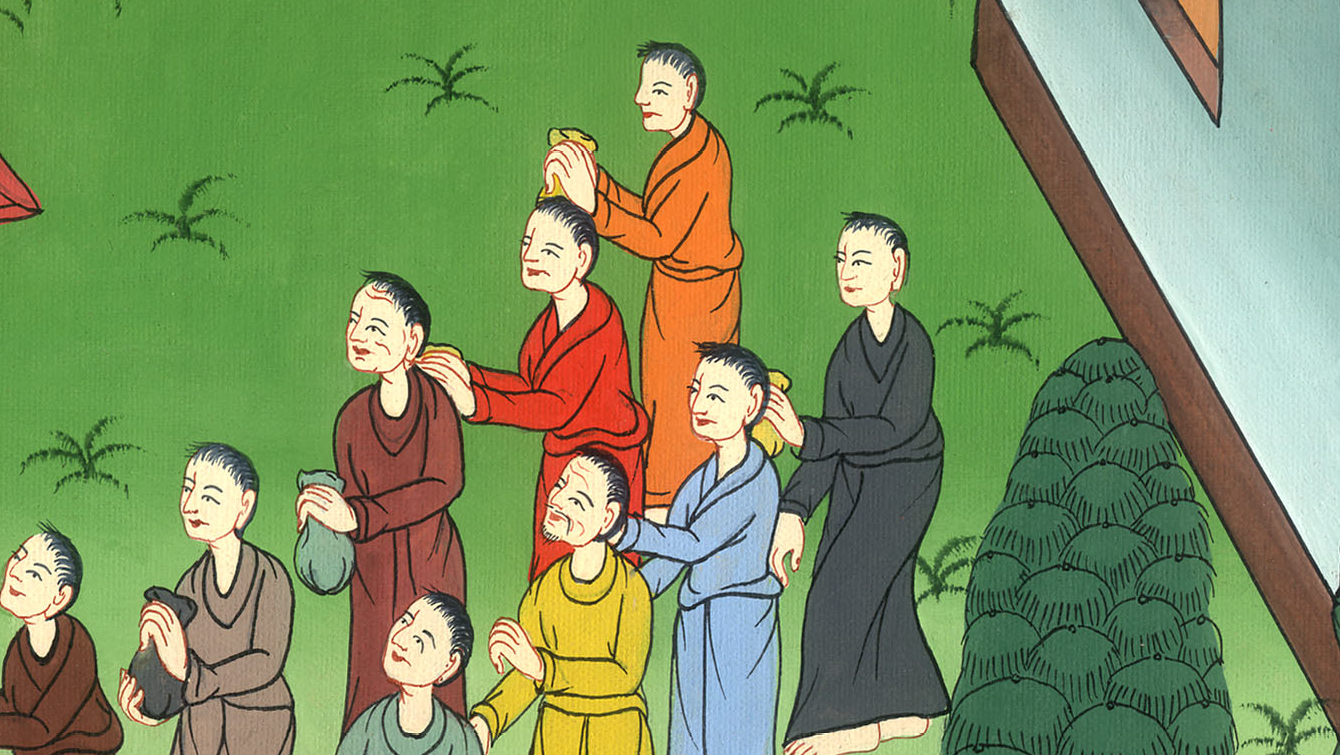 མཛད་འཕྲིན 11:21
22དོན་དེ་ཡེ་རུ་སཱ་ལེམ་དུ་ཡོད་པའི་ཆོས་ཚོགས་ཀྱི་རྣ་བས་ཐོས་ཏེ་པཱར་ན་པཱ་བྱ་བ་ཨན་ཏི་ཡོག་ཡཱ་རུ་མངགས༌པ་དང་།
22When news of this reached the ears of the church in Jerusalem, they sent Barnabas to Antioch.
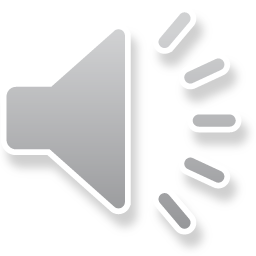 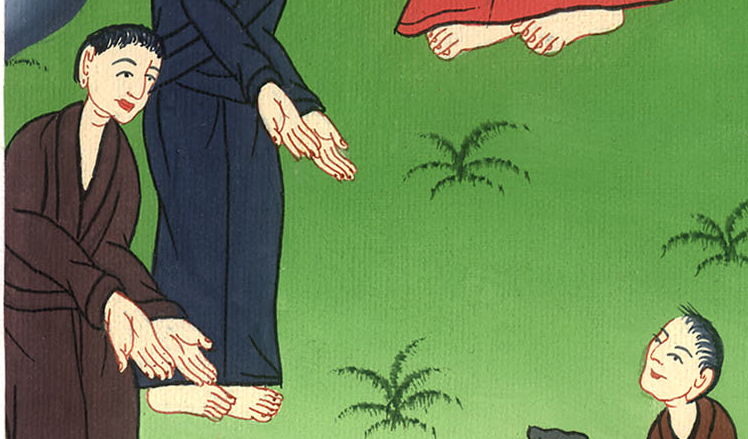 མཛད་འཕྲིན 11:22
23ཁོ་རང་ཡུལ་དེར་སླེབས་ནས་དཀོན་མཆོག་གིས་མི་རྣམས་ལ་གནང་བའི་ཐུགས་རྗེ་མཐོང་སྟེ་སེམས་དགའ་བར་གྱུར་ནས། མི་རྣམས་ལ་བློ་སེམས་འགྱུར་མེད་ཀྱིས་གཙོ་བོ་ལ་བརྟེན་པར་སྐུལ་མ་གནང་ངོ༌།།
23When he arrived and saw the grace of God, he rejoiced and encouraged them all to abide in the Lord with all their hearts.
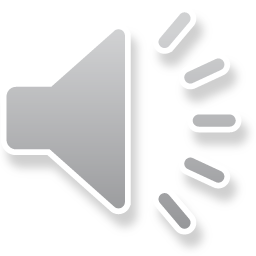 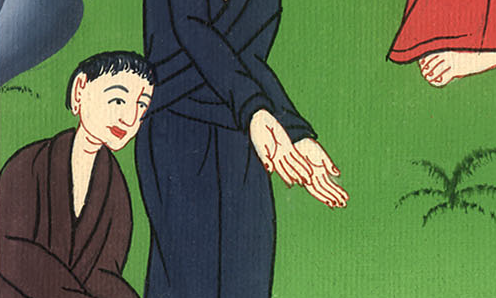 མཛད་འཕྲིན 11:23
24པཱར་ན་པཱ་ནི་རང་གཤིས་བཟང་ཞིང་དམ་པའི་ཐུགས་ཉིད་ཀྱིས་ཁྱབ་ཡོད་པ་དང་དད་སེམས་ཆེ་བ་ཞིག་ཡིན་པས་མི་མང་པོས་ཀྱང་གཙོ་བོ་ལ་དད་པ་བྱས༌པ་རེད།
24Barnabas was a good man, full of the Holy Spirit and faith, and a great number of people were brought to the Lord.
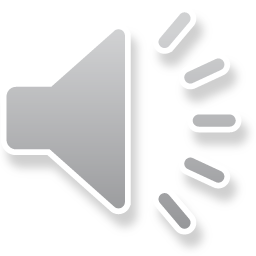 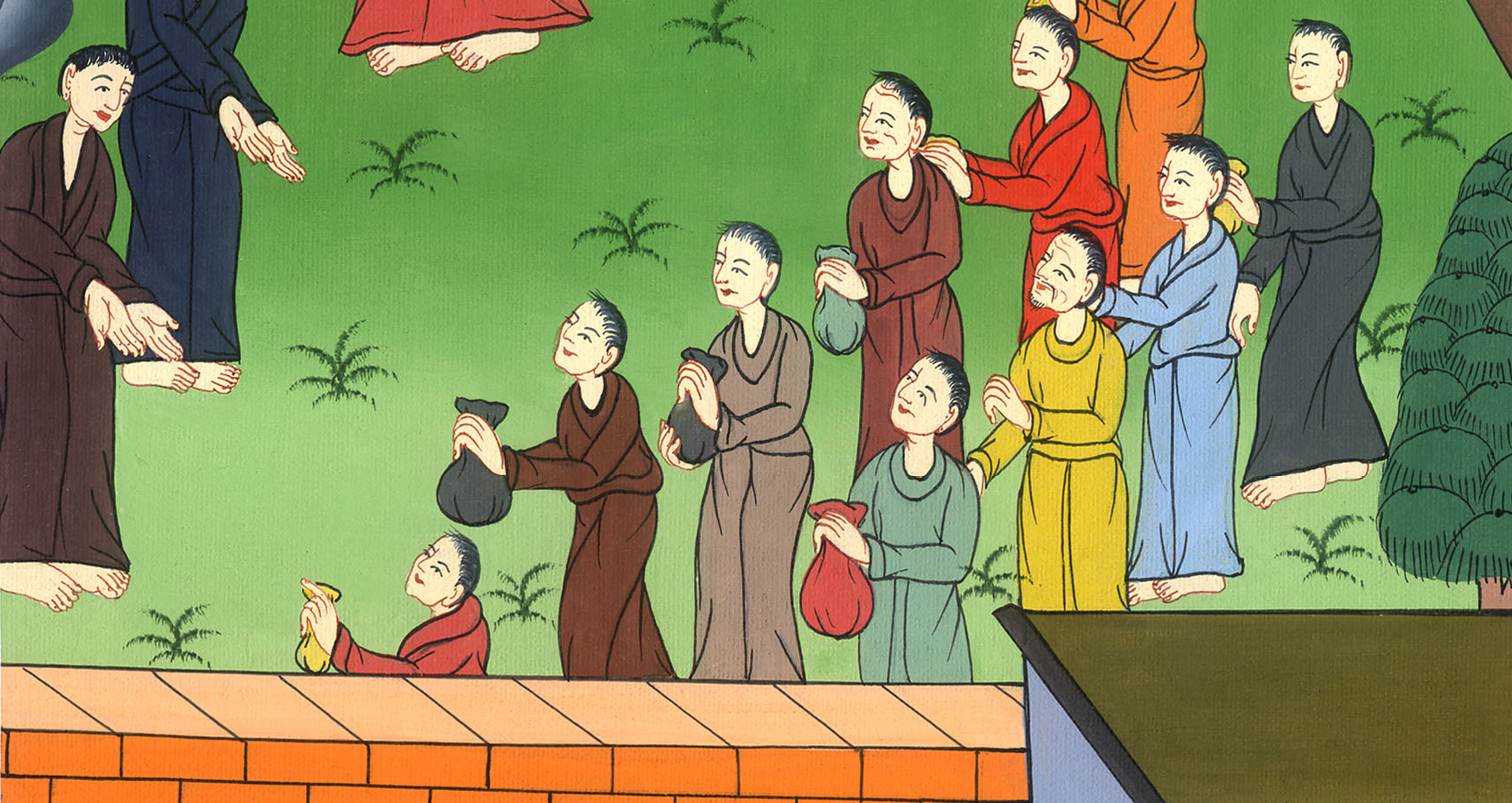 མཛད་འཕྲིན 11:24
25དེ་ནས་ཁོ་རང་ཐཱར་ཟི་ཞེས་པར་སོ་ལོ་འཚོལ་དུ་སོང༌ཞིང༌། 26ཁོང་བཙལ་ནས་རྙེད་པ་དང་ཨན་ཏི་ཡོག་ཡཱ་རུ་ཁྲིད་ཡོང་ཞིང་།
25Then Barnabas went to Tarsus to look for Saul, 26and when he found him, he brought him back to Antioch…
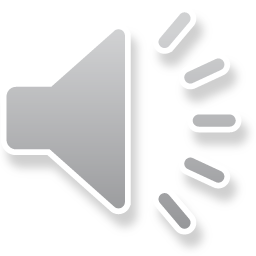 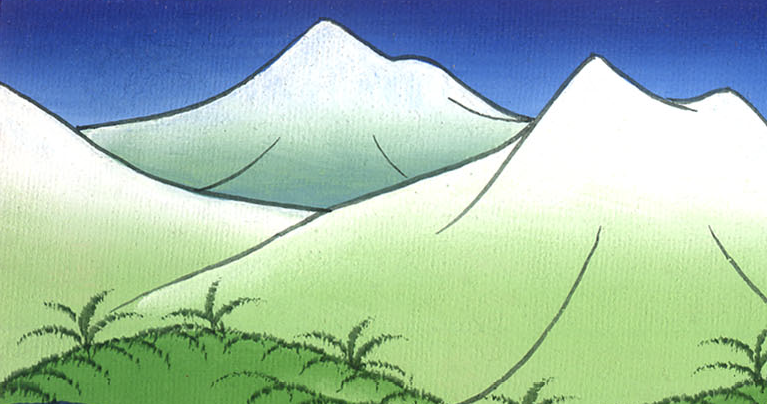 མཛད་འཕྲིན 11:25
དེ་ནས་ཁོང་གཉིས་ལོ་གཅིག་གི་རིང་ལ་ཆོས་ཚོགས་དང་མཉམ་དུ་འཚོགས་ཏེ་མི་མང་པོར་ཆོས་གསུངས་སོ།། རྗེས་འབྲང་པ་རྣམས་ལ་མཱ་ཤི་ཀ་པ་ཞེས་པའི་མིང་ནི་ཐོག་མར་ཨན་ཏི་ཡོག་ཡཱ་ནས་ཐོགས༌པའོ།།
So for a full year they met together with the church and taught large numbers of people. The disciples were first called Christians at Antioch.
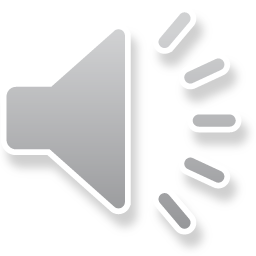 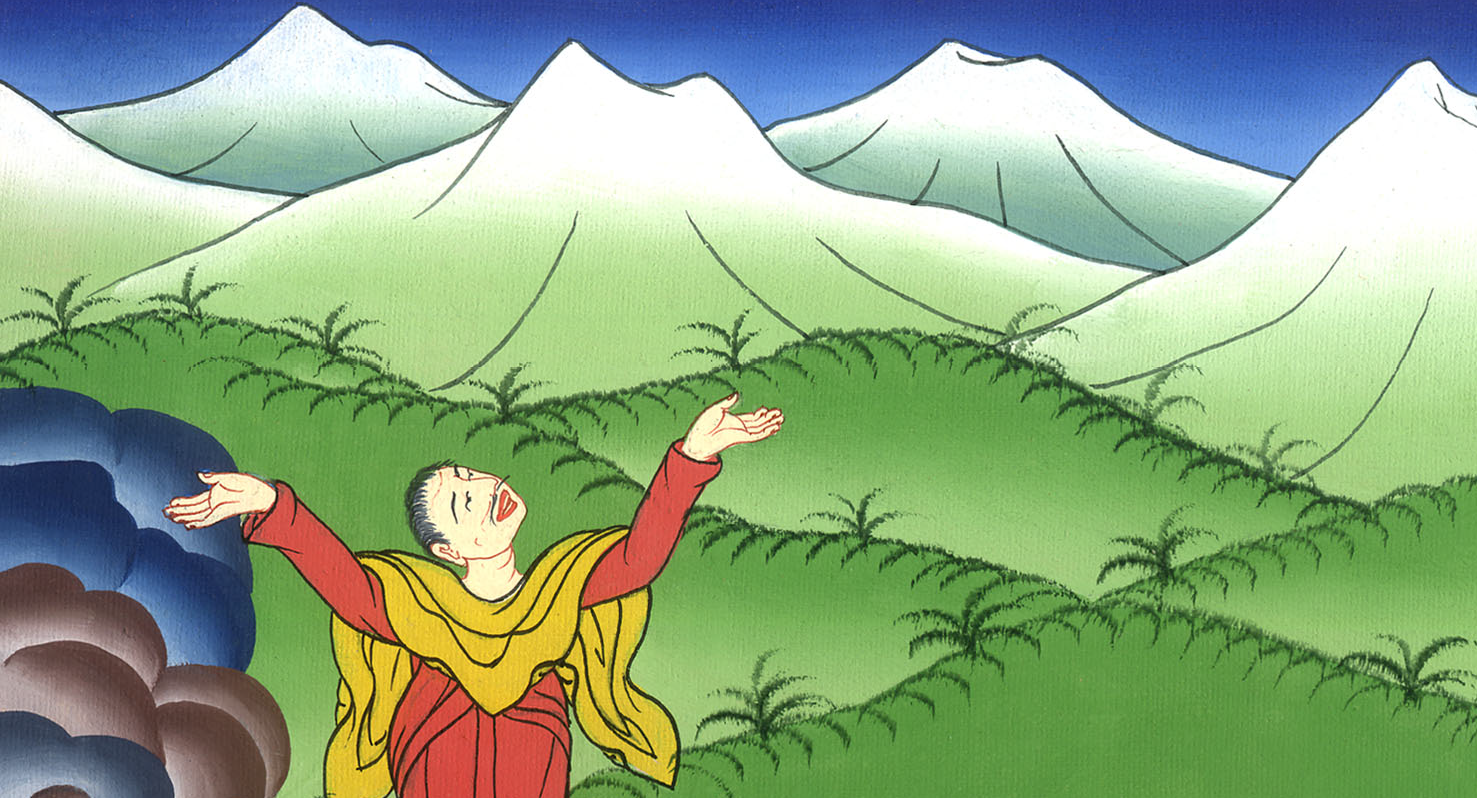 མཛད་འཕྲིན 11:26
27ཉིན་དེ་དག་གི་རིང༌ལ། ལུང་སྟོན་པ༌ཁ་ཤས་ཡེ་རུ་སཱ་ལེམ་ནས་མར་ཨན་ཏི་ཡོག་ཡཱ་རུ་བྱོན་པ༌དང༌།
27In those days some prophets came down from Jerusalem to Antioch.
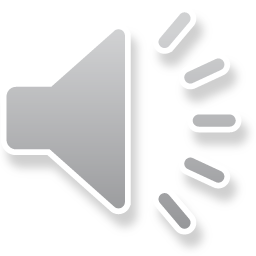 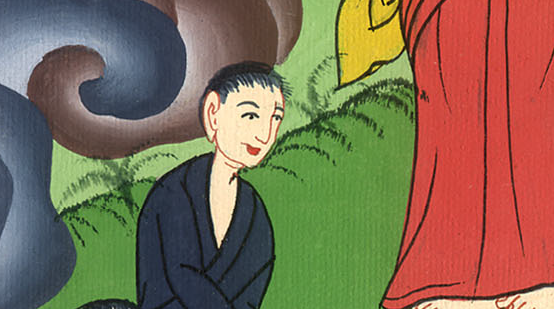 མཛད་འཕྲིན 11:27
28དེ་རྣམས་ཀྱི་ཁྲོད་དུ་ཨ་གཱ་པུ་བྱ་བ་ཞིག་ཡོད་པ་དེས་དམ་པའི་ཐུགས་ཉིད་ཀྱི་ནུས་མཐུར་བརྟེན་ནས་ས་གཞི་ཐམས་ཅད་ལ་མུ་གེ་ཆེན་པོ་འབྱུང་ངེས་པའི་ལུང་བསྟན་གནང༌། དོན་དེ་ཀཱ་ལོ་དི་རྒྱལ་པོའི་དུས་སུ་དངོས་གནས་བྱུང་མྱོང༌བ་ཡིན་ནོ།།
28One of them named Agabus stood up and predicted through the Spirit that a great famine would sweep across the whole world. (This happened under Claudius.)
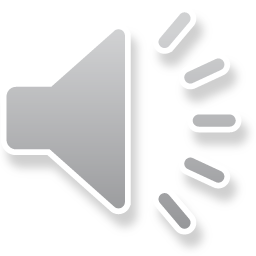 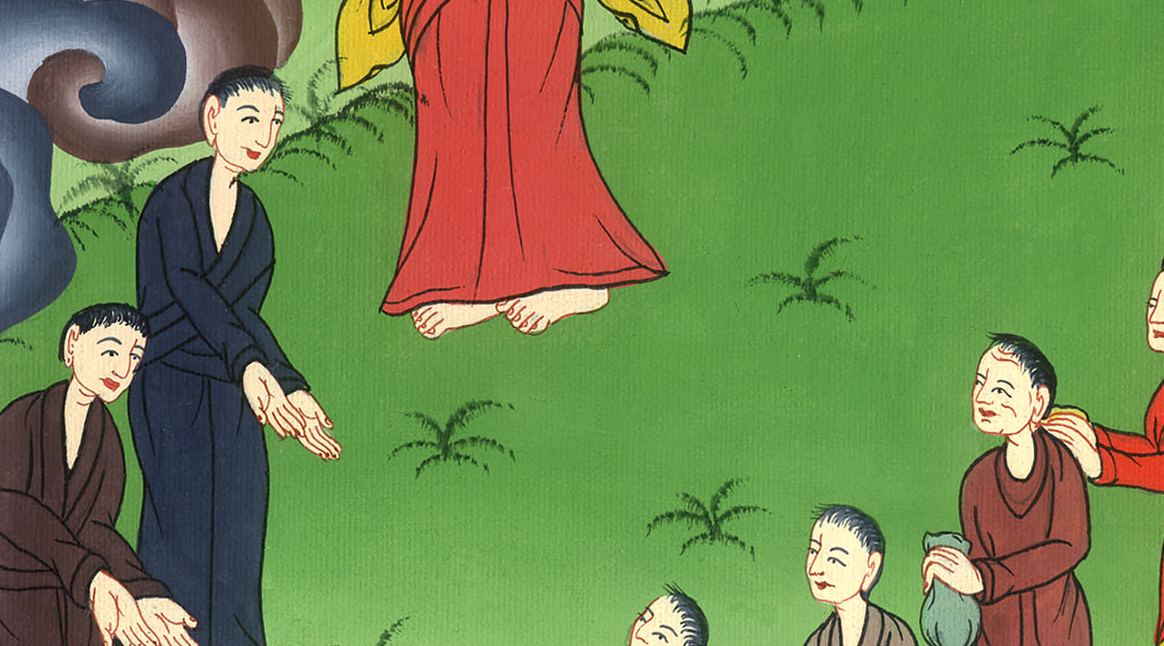 མཛད་འཕྲིན 11:28
29དེ་ནས་རྗེས་འབྲང་པ་རྣམས་ཀྱིས་རང་རང་གི་ཅི་ནུས་བཞིན་ཞལ་འདེབས་ཕུལ་ནས་ཡ་ཧུ་དཱའི་ཡུལ་དུ་གནས་པའི་སྤུན་ཟླ་རྣམས་ལ་རོགས་སྐྱོར་བྱེད་རྒྱུ་ཐག་གིས་བཅད༌ཅིང༌།
29So the disciples, each according to his ability, decided to send relief to the brothers living in Judea.
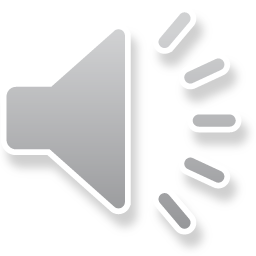 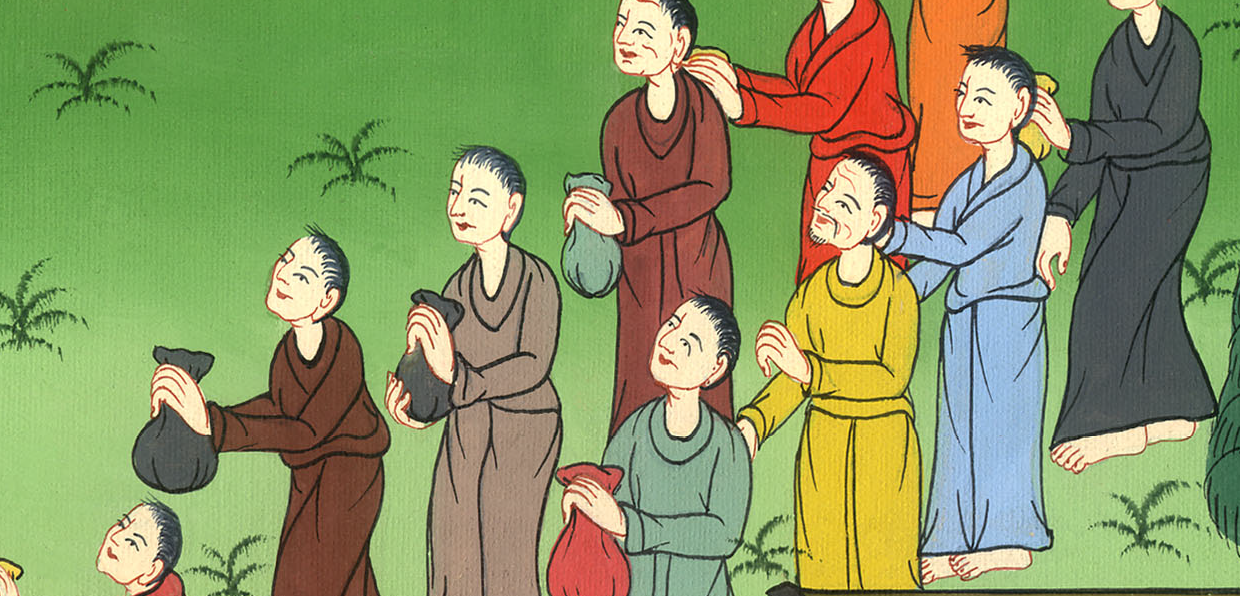 མཛད་འཕྲིན 11:29
30ཁོ་རྣམས་ཀྱིས་རྒྱུ་ནོམ་པ་ཅི་ཙམ་བསྡུས་པ་ཐམས་ཅད་པཱར་ན་པཱ་དང་སོ་ལོ་གཉིས་ལ་བཅོལ༌ཏེ། ཆོས་ཚོགས་ཀྱི་རྒན་པོ་རྣམས་ལ་སྤྲོད་དུ་བཅུག༌གོ།
30This they did, sending their gifts to the elders with Barnabas and Saul.
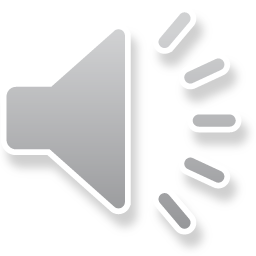 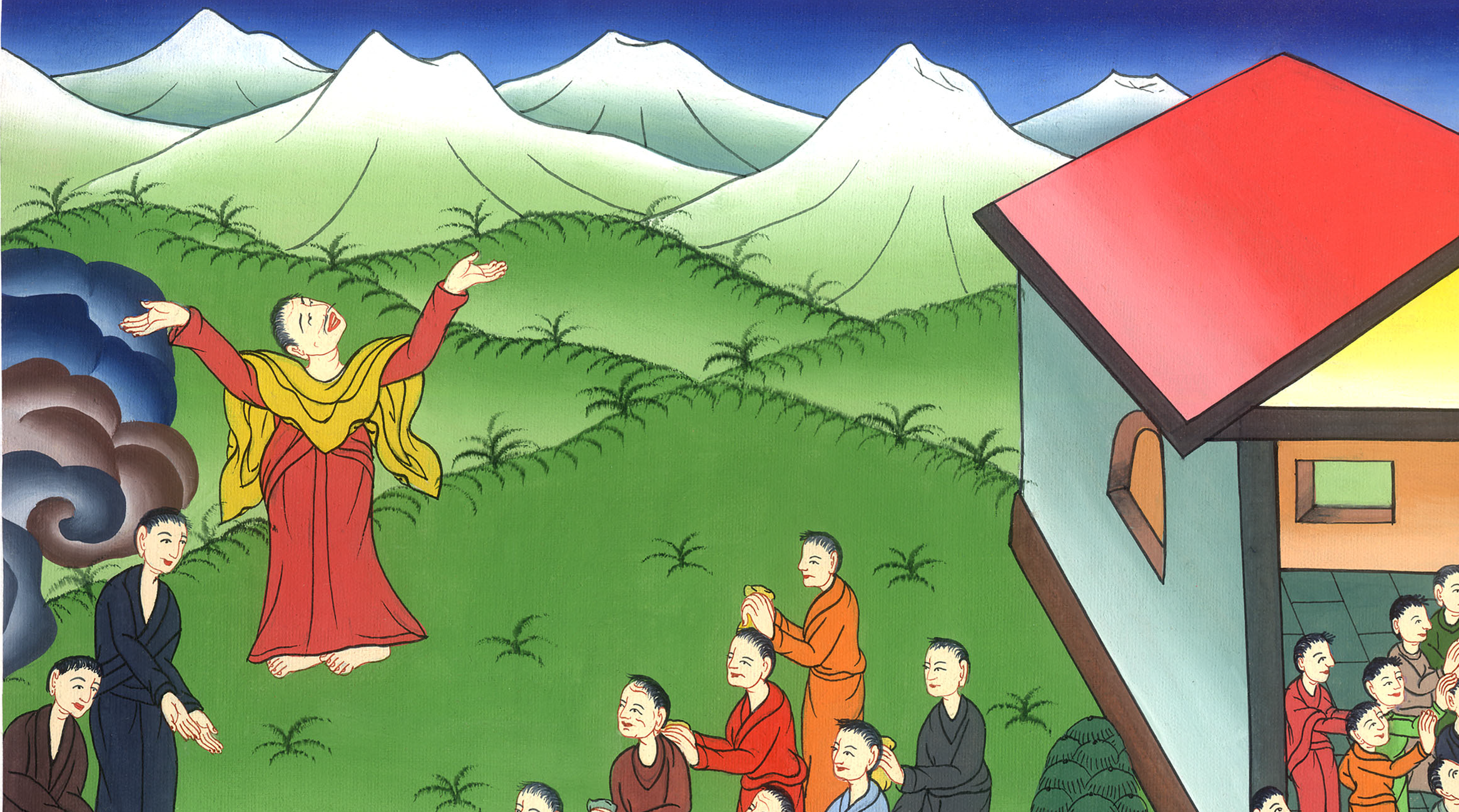 མཛད་འཕྲིན 11:30